SchülerAustausch program ungarn-deutschland
Thema des presentations
Projekt
Freizeitaktivitäten
Datum
Name | Veranstaltung | Vertraulich
2
thema des projekts
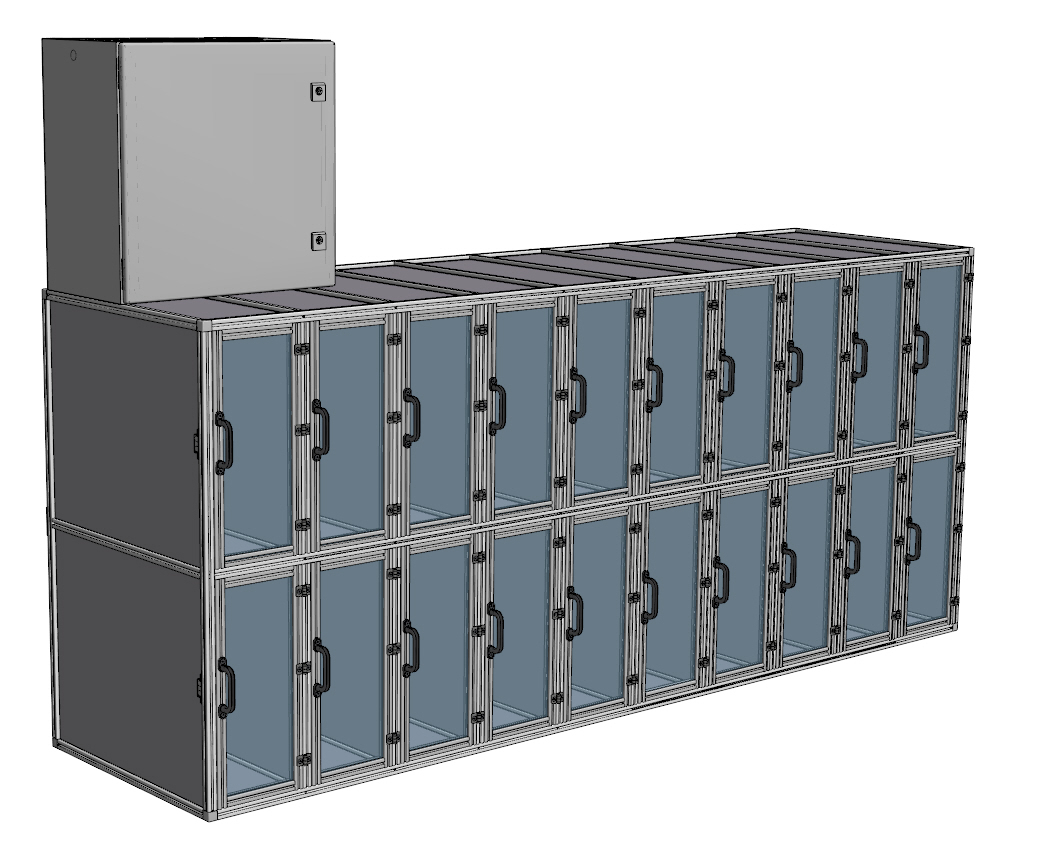 Datum
Name | Veranstaltung | Vertraulich
3
Die tür
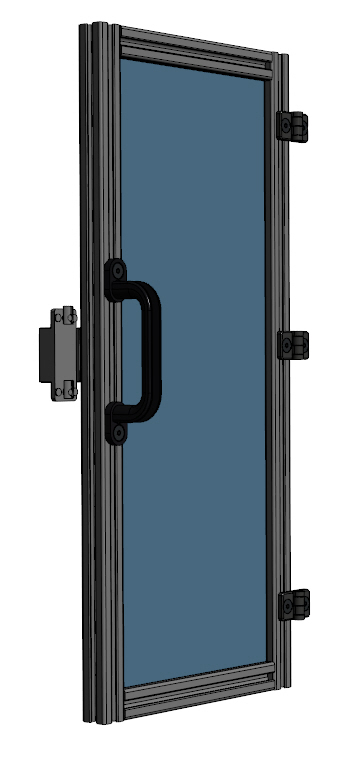 Datum
Name | Veranstaltung | Vertraulich
4
Die verriegelung
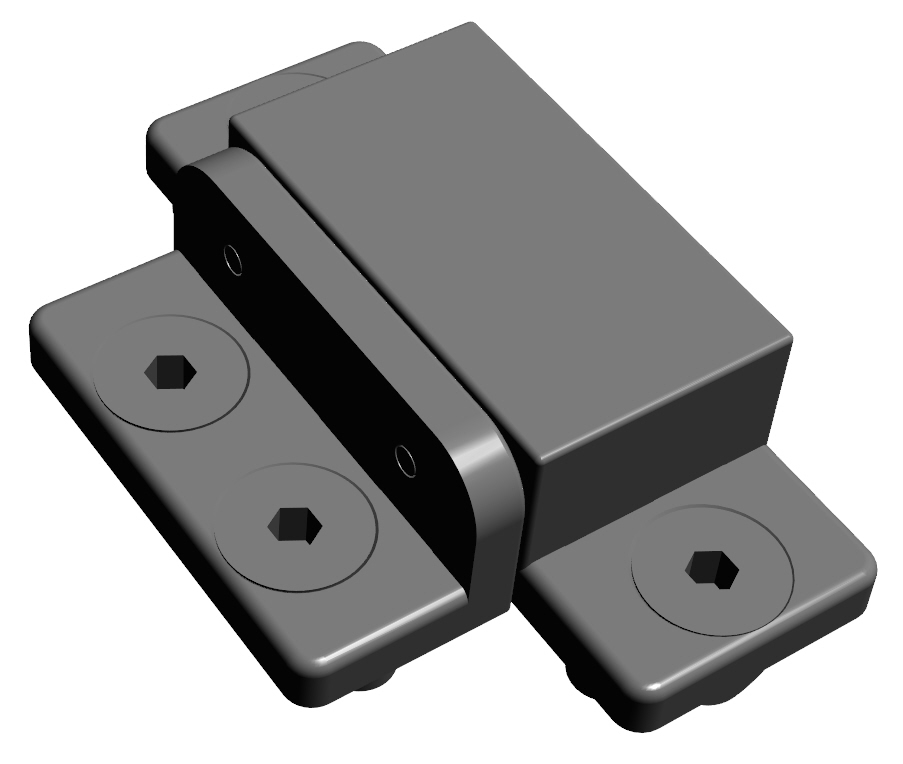 Datum
Name | Veranstaltung | Vertraulich
5
Die verriegelung
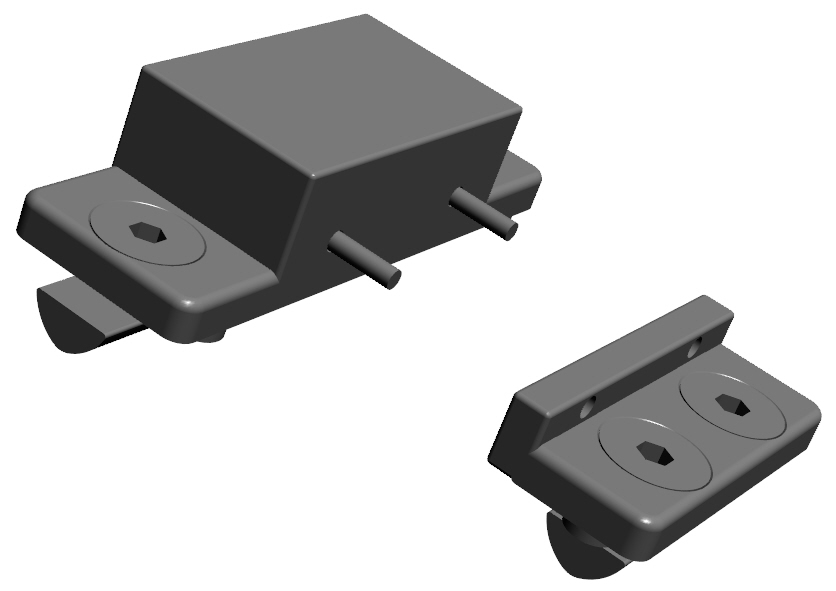 Datum
Name | Veranstaltung | Vertraulich
6
Handgriff
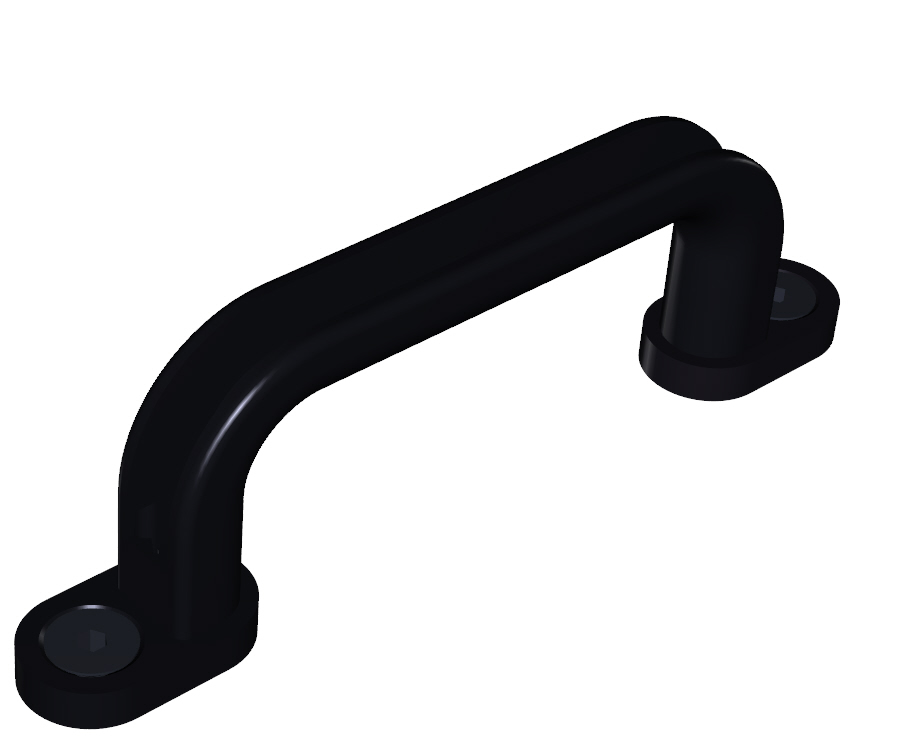 Datum
Name | Veranstaltung | Vertraulich
7
AutomatikVerbindungssatz
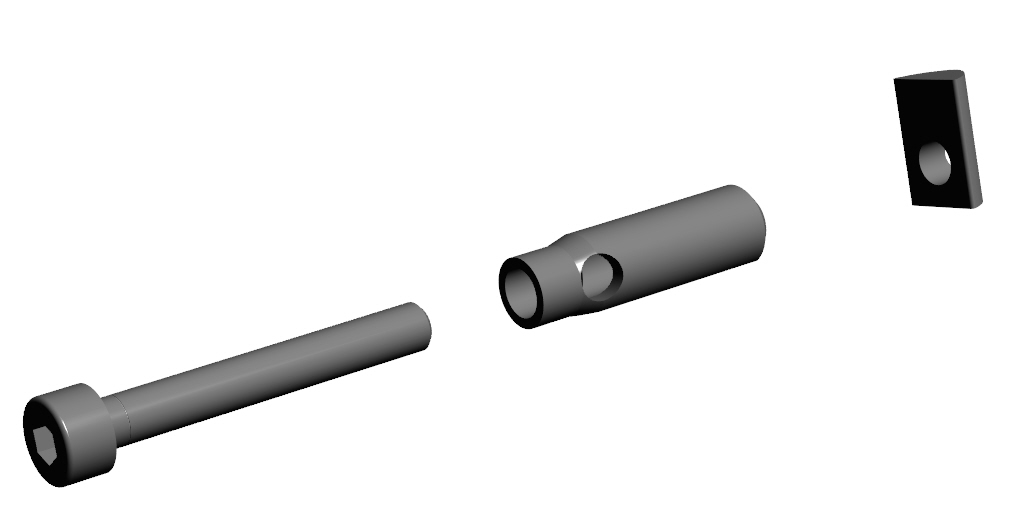 Datum
Name | Veranstaltung | Vertraulich
8
Schanier
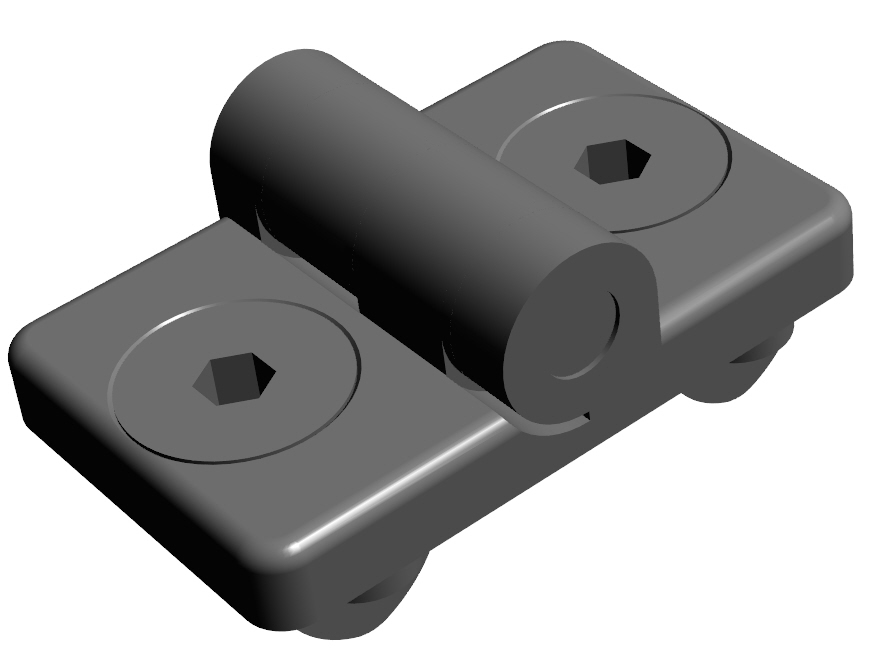 Datum
Name | Veranstaltung | Vertraulich
9
Befestigungssatz
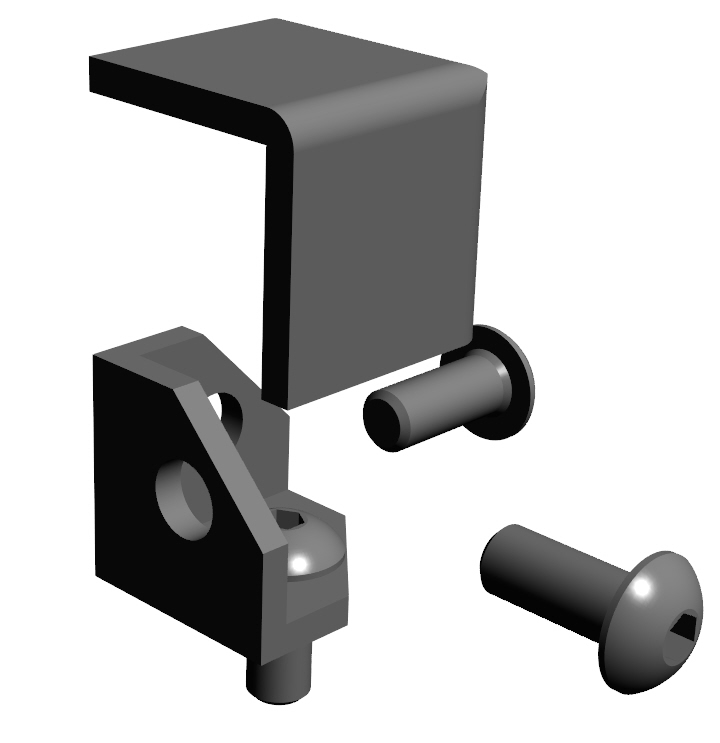 Datum
Name | Veranstaltung | Vertraulich
10
StandardVerbindungssatz
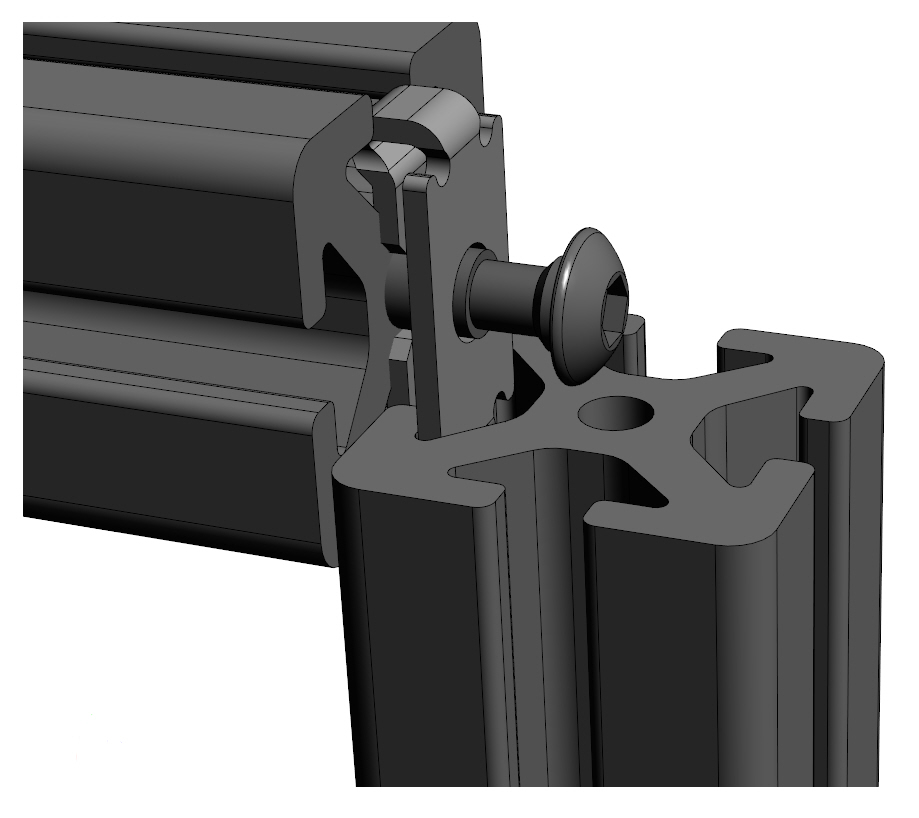 Datum
Name | Veranstaltung | Vertraulich
11
X verbindungssatz
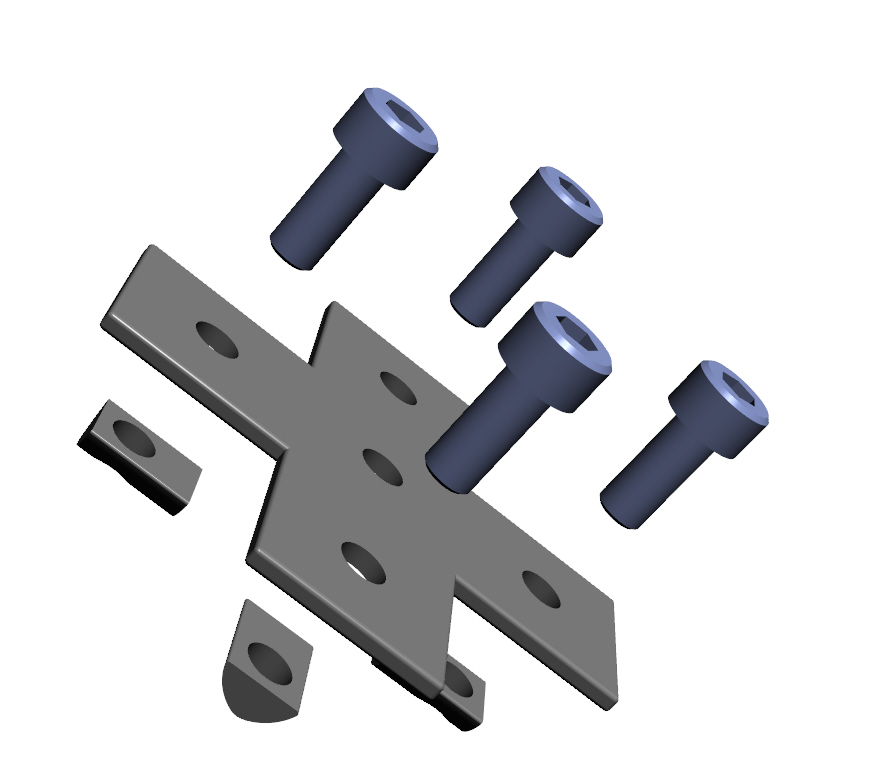 Datum
Name | Veranstaltung | Vertraulich
12
T verbindungssatz
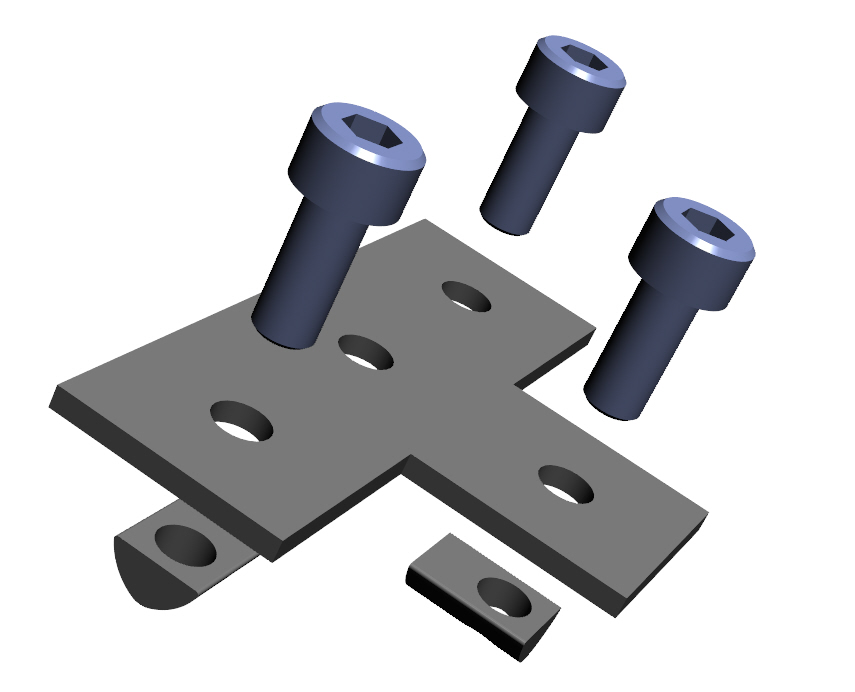 Datum
Name | Veranstaltung | Vertraulich
13
Einfassprofil
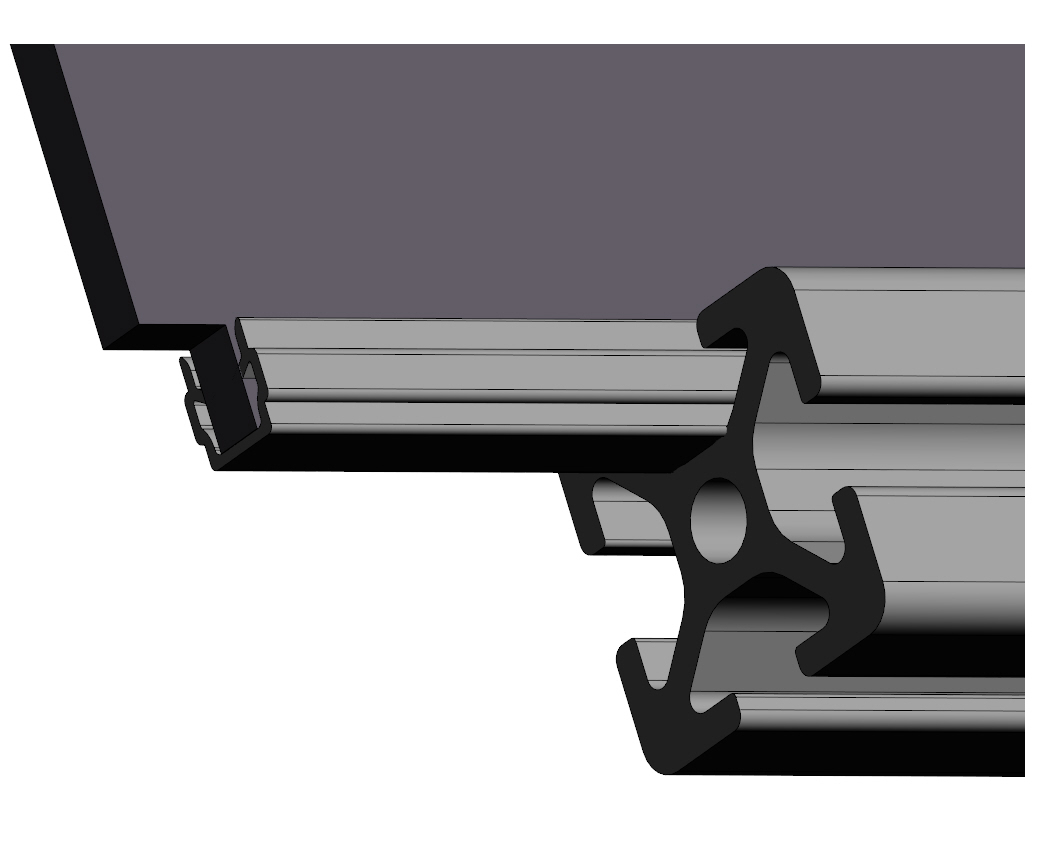 Datum
Name | Veranstaltung | Vertraulich
14
Vielen dank für ihre aufmerksamkeit